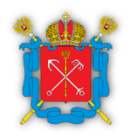 Правительство Санкт-Петербурга
Государственная административно-техническая инспекция
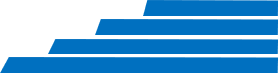 Меры по улучшению содержания объектов благоустройства
Зябко Виктория Владимировна,
начальник отдела контроля содержания плоскостных объектов и элементов благоустройства
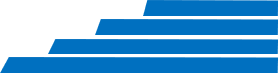 Мониторинг детских и спортивных площадок
Осмотрено 935 детских площадок в 106 Муниципальных образованиях Объявлено 298 предостережений
Устранено 108 нарушений
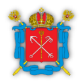 Правительство Санкт-Петербурга
Государственная административно-техническая инспекция
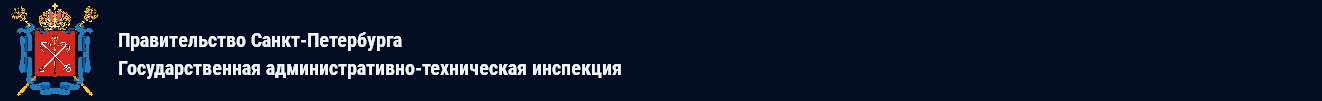 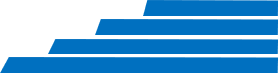 Примеры выявленных нарушений
Адрес: Белы Куна ул., д. 22
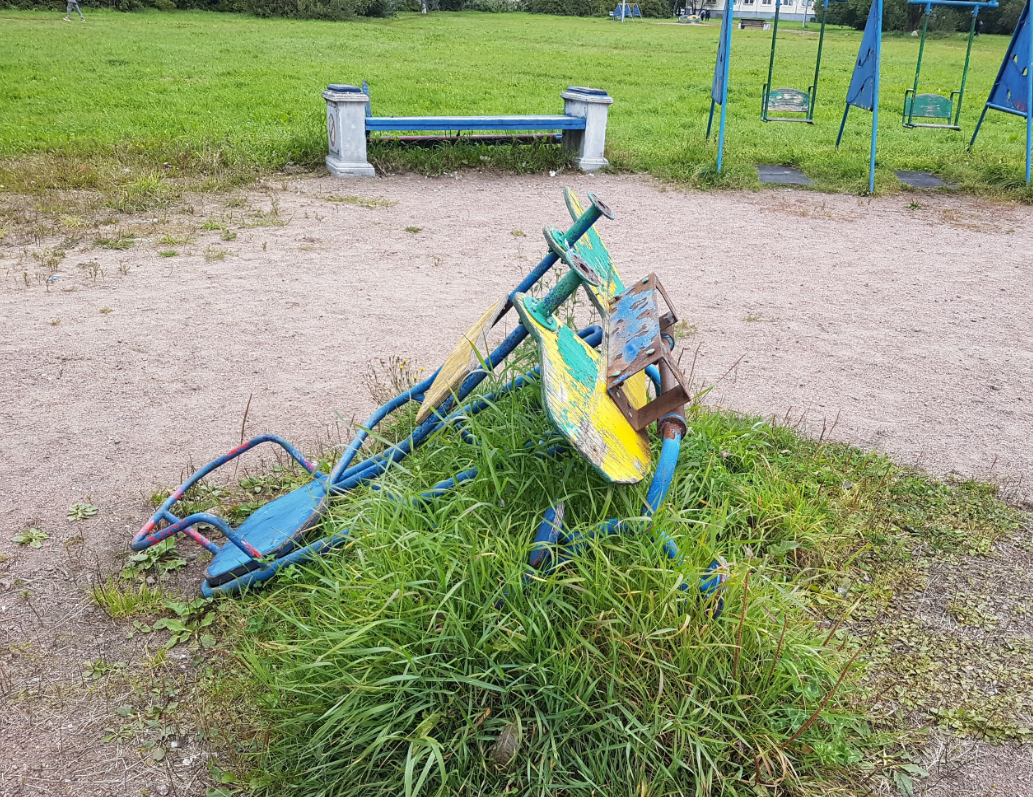 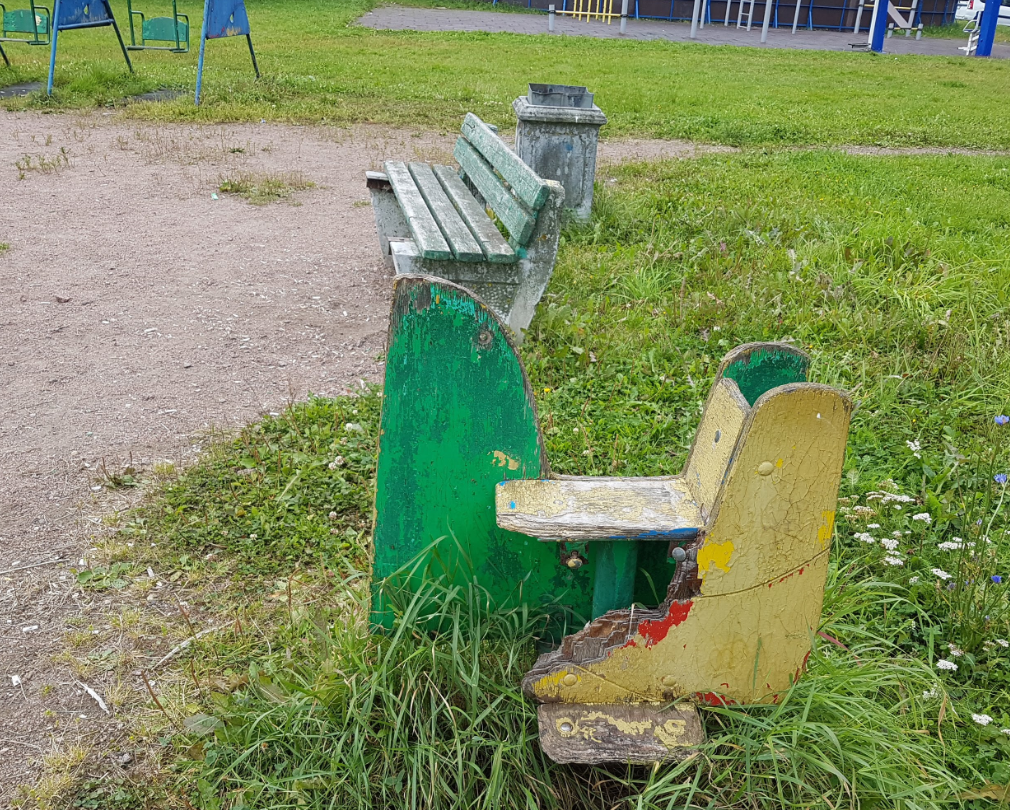 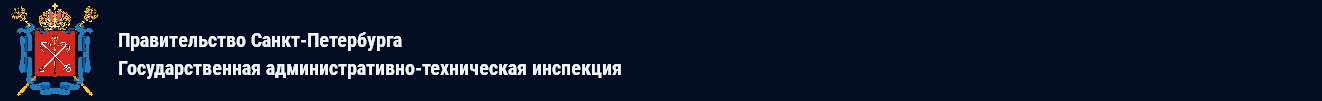 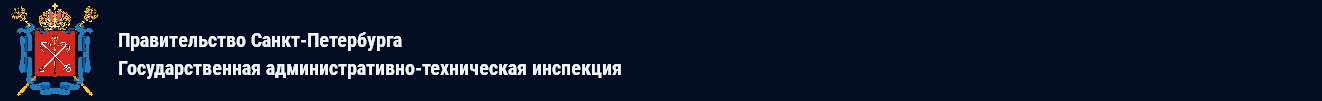 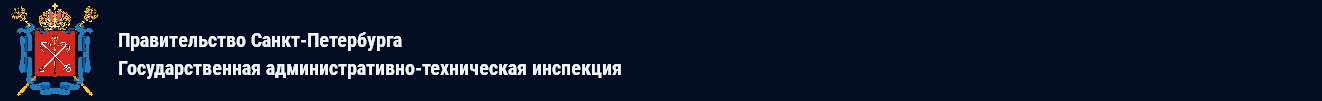 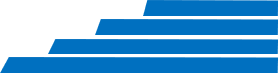 Примеры выявленных нарушений
Адрес: Пражская ул., д. 16
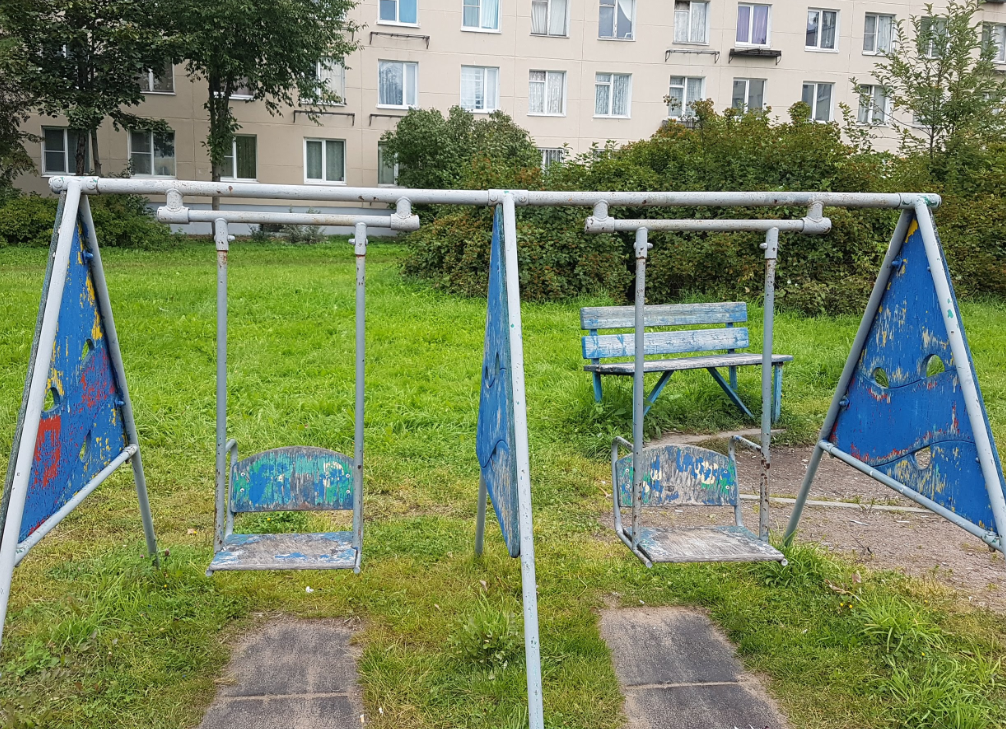 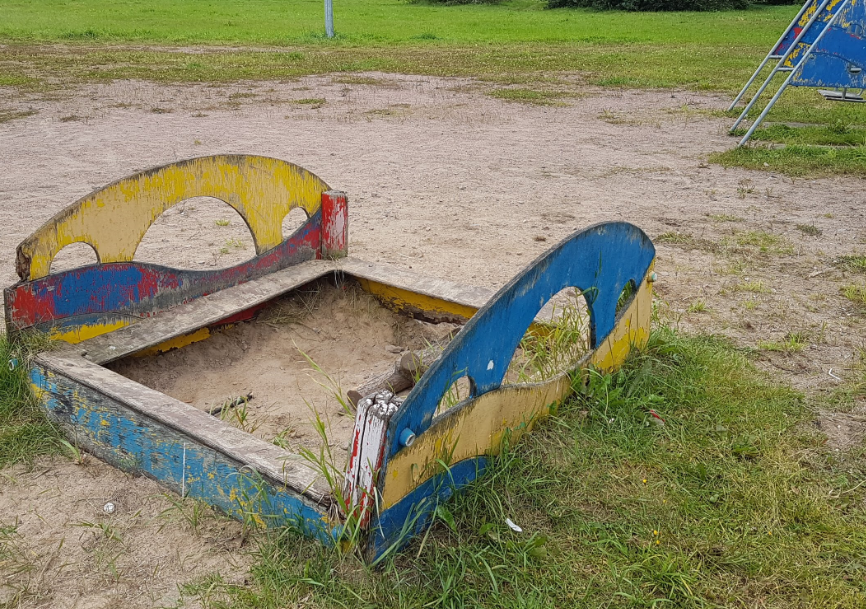 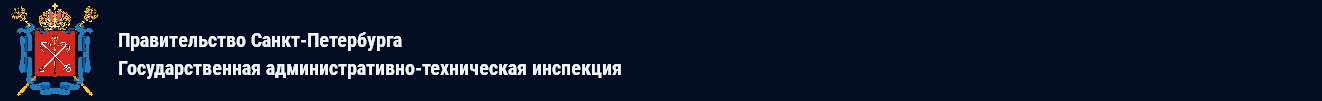 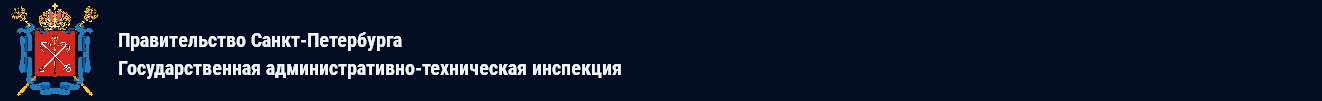 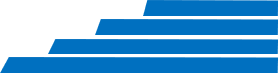 Примеры выявленных нарушений
Адрес: ул. Ленсовета  д. 5
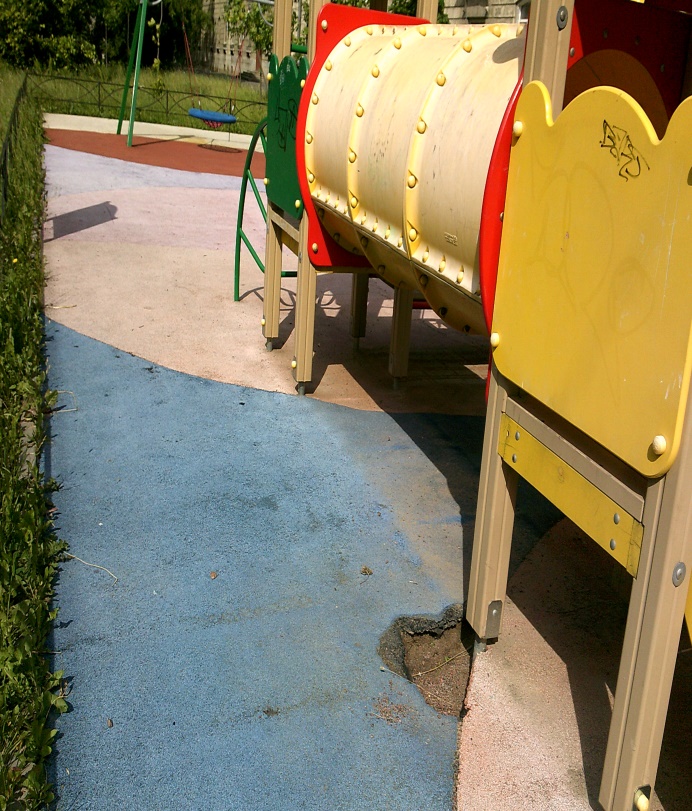 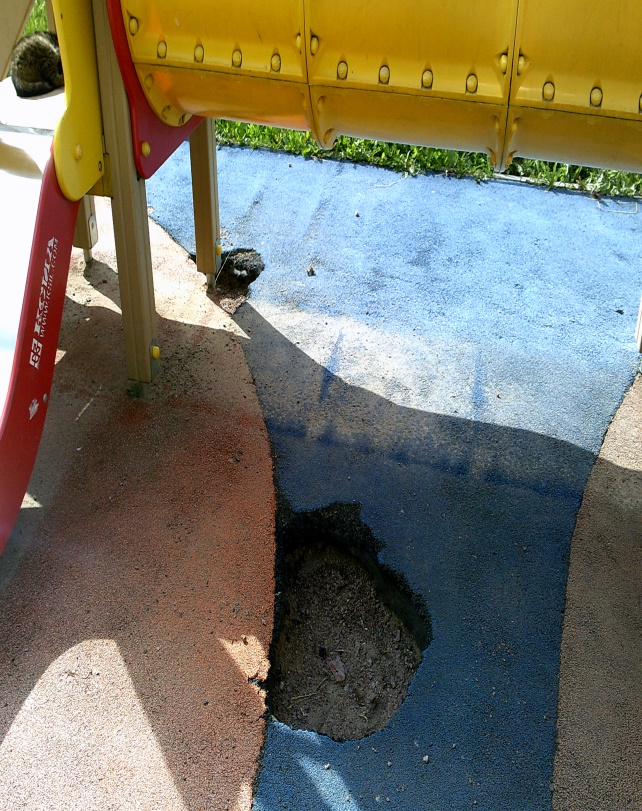 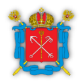 Правительство Санкт-Петербурга
Государственная административно-техническая инспекция
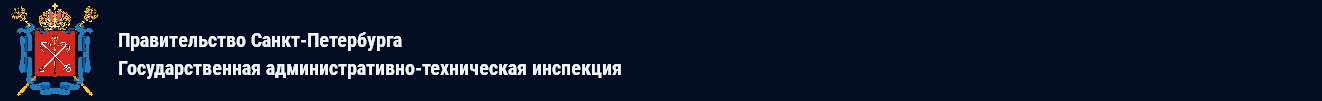 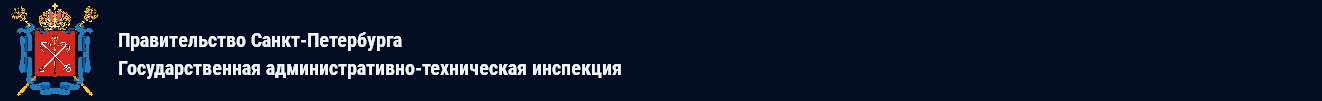 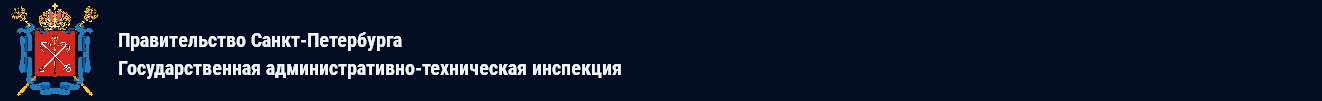 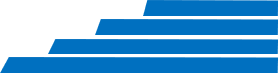 Примеры выявленных нарушений
Адрес: пр. Ю. Гагарина  д. 53
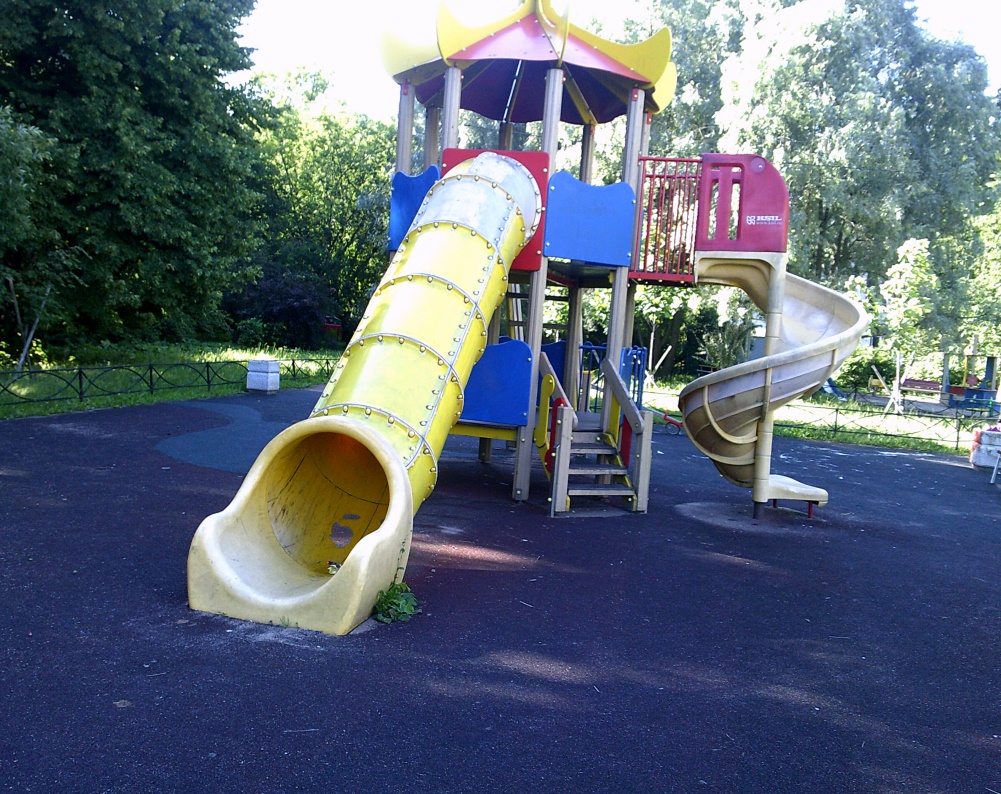 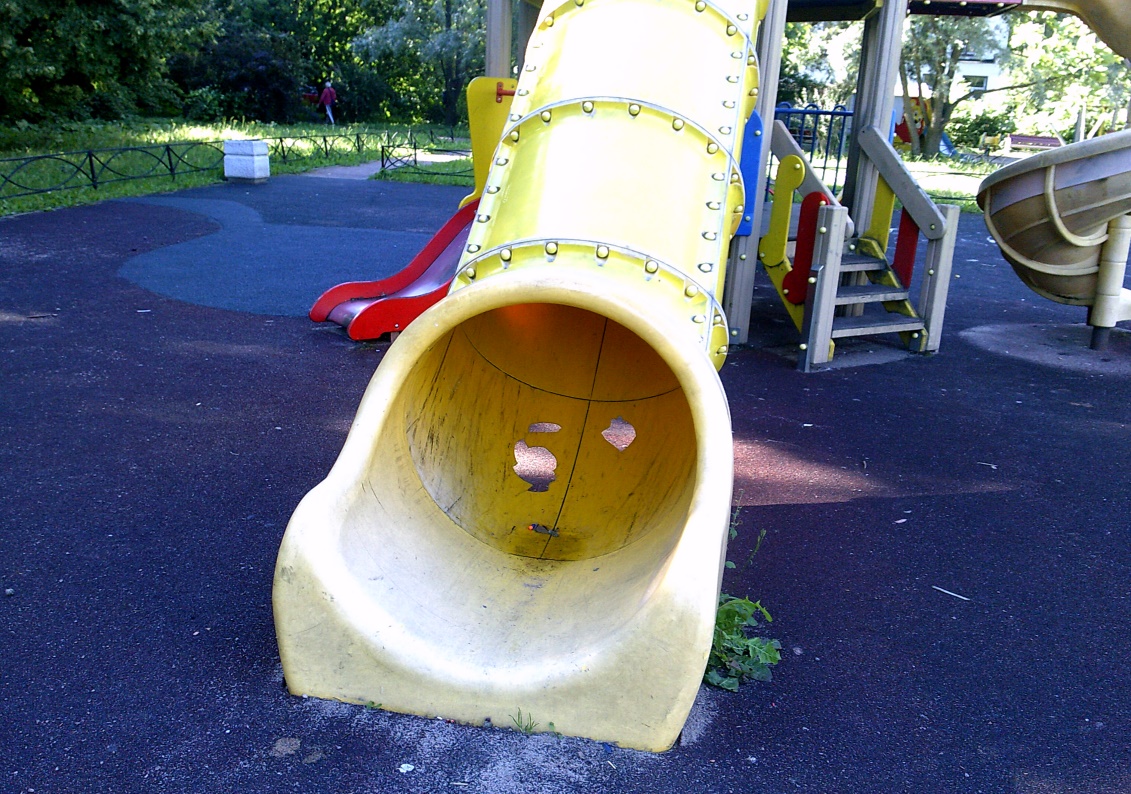 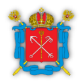 Правительство Санкт-Петербурга
Государственная административно-техническая инспекция
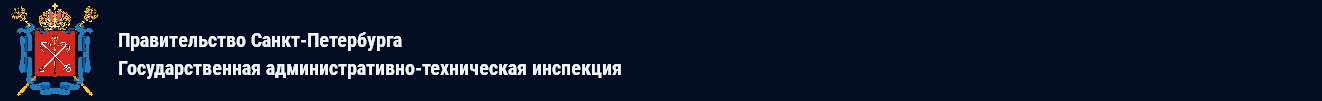 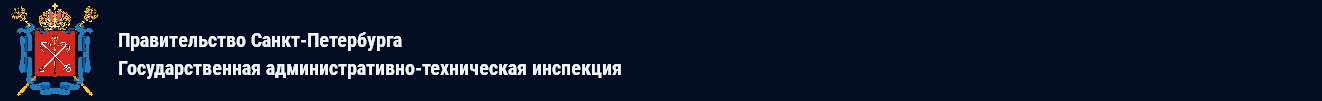 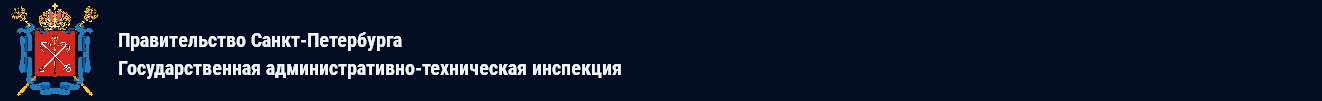 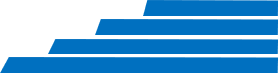 Примеры выявленных нарушений
Адрес: пр. Индустриальный, д. 27
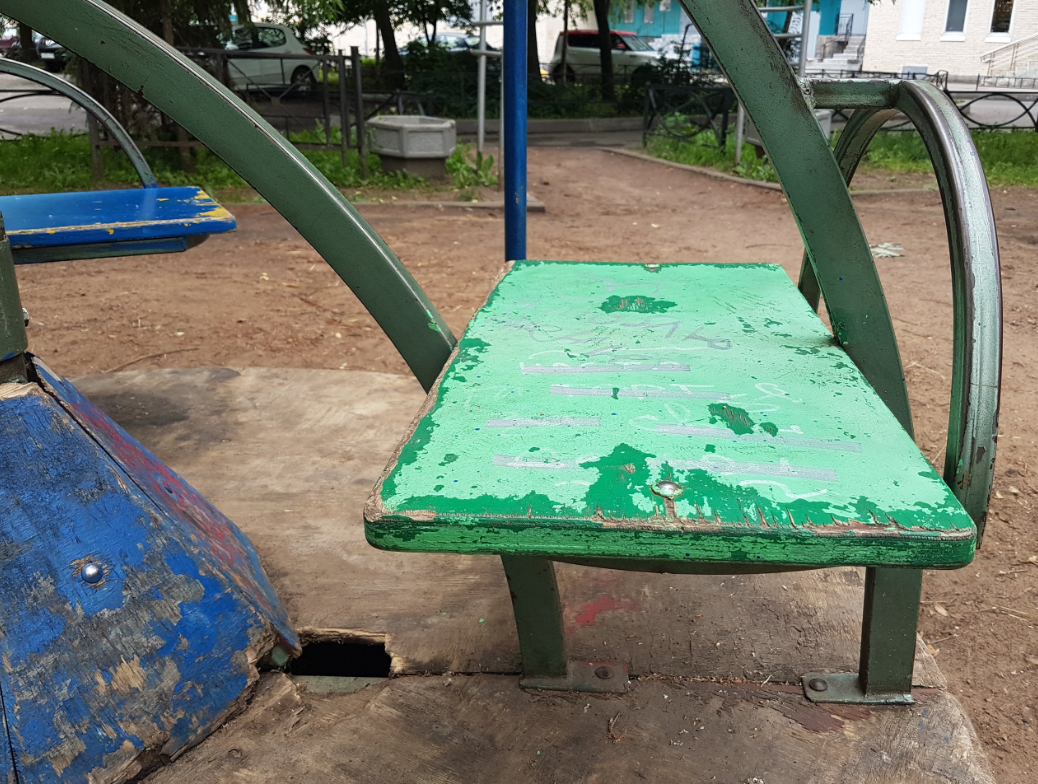 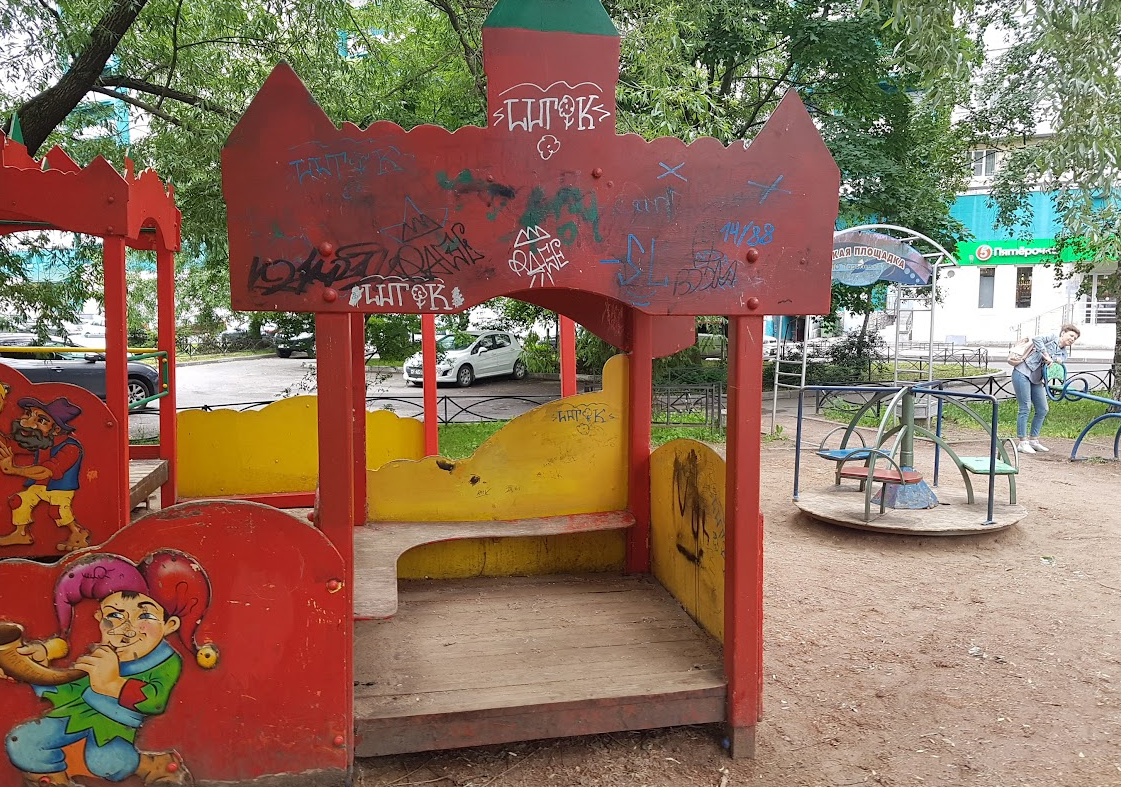 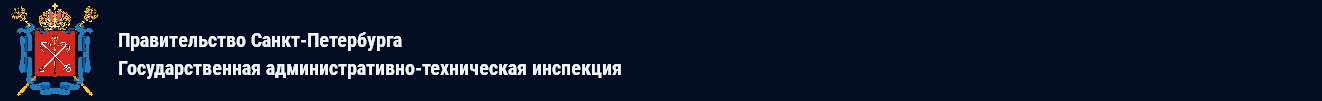 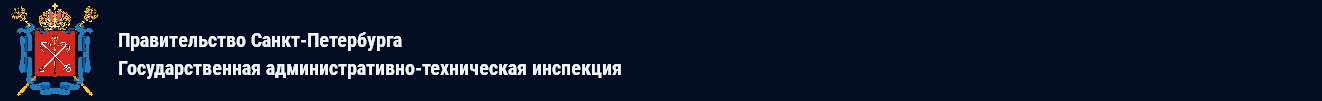 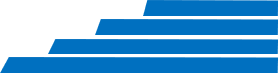 Демонтаж
Адрес:  ул. Бухарестская, д. 116
На детской площадке демонтирован детский игровой комплекс из-за нецелесообразности восстановления. После проведения проектирования будет обустроена новая детская площадка при наличии достаточного финансирования.
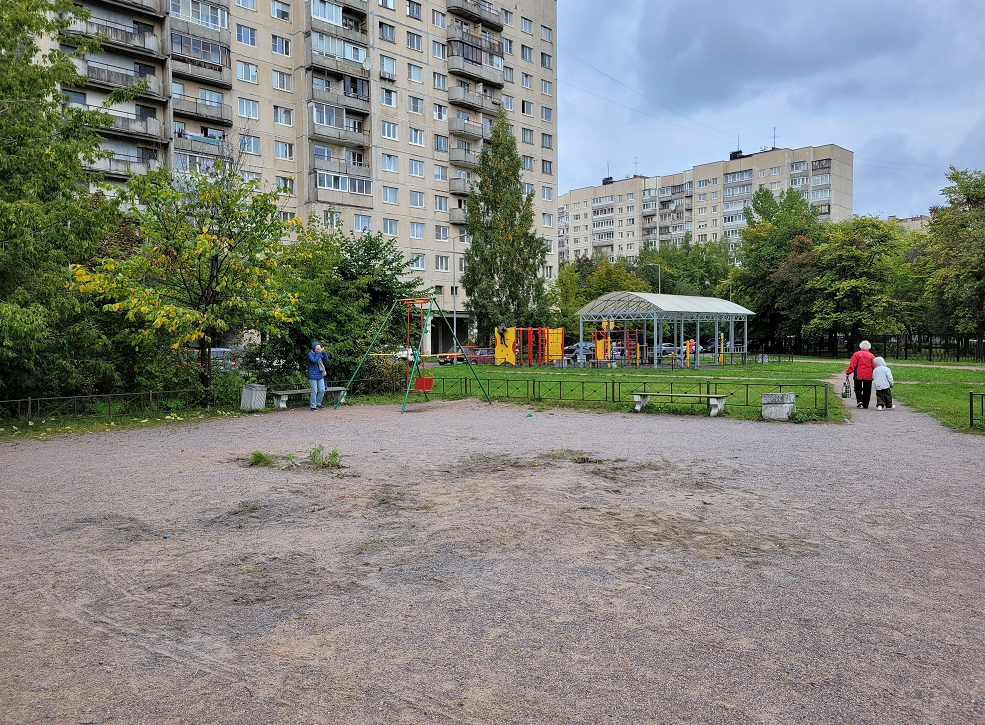 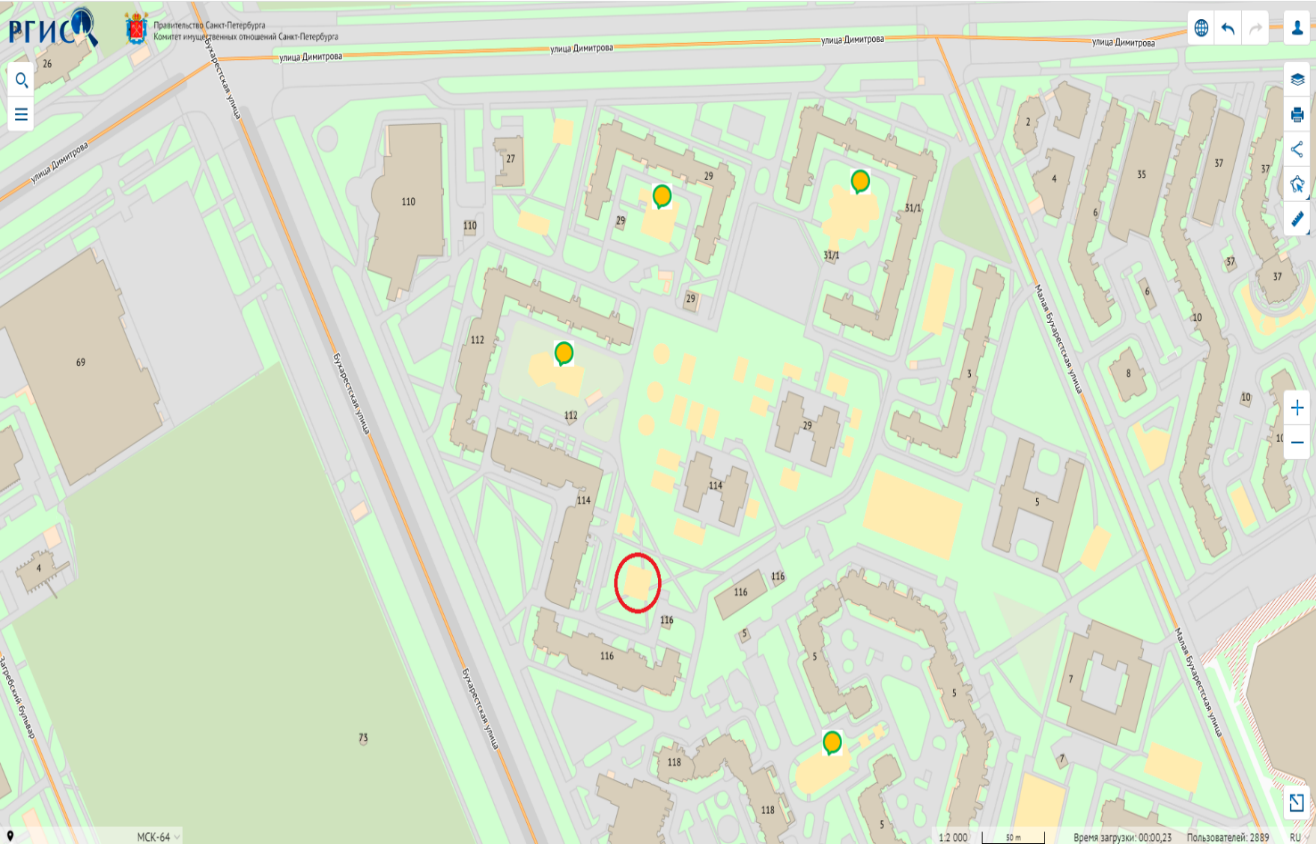 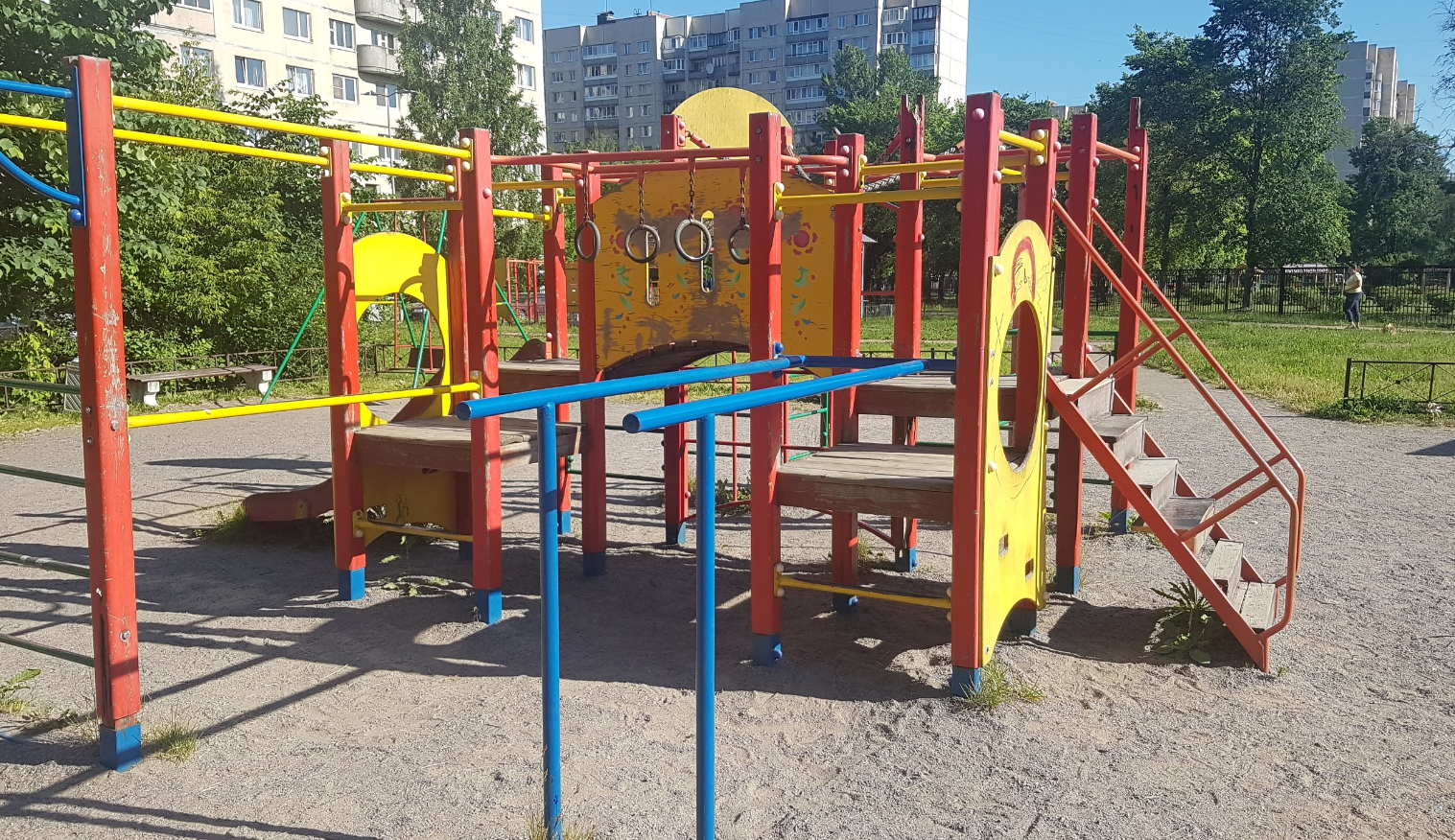 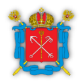 Правительство Санкт-Петербурга
Государственная административно-техническая инспекция
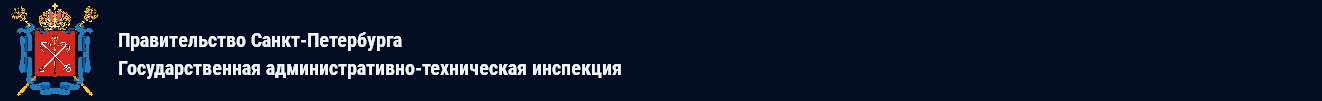 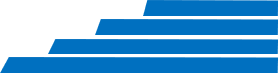 Демонтаж
Адрес: Тимуровская ул., д.6, корп.3, лит. А
Произведен демонтаж детского игрового оборудования. 
Причины демонтажа: аварийность, многочисленные жалобы жителей на маргинальных личностей.
Разработан и согласован проект благоустройства элементов благоустройства № 01-21-55896/21 от 17.11.2021
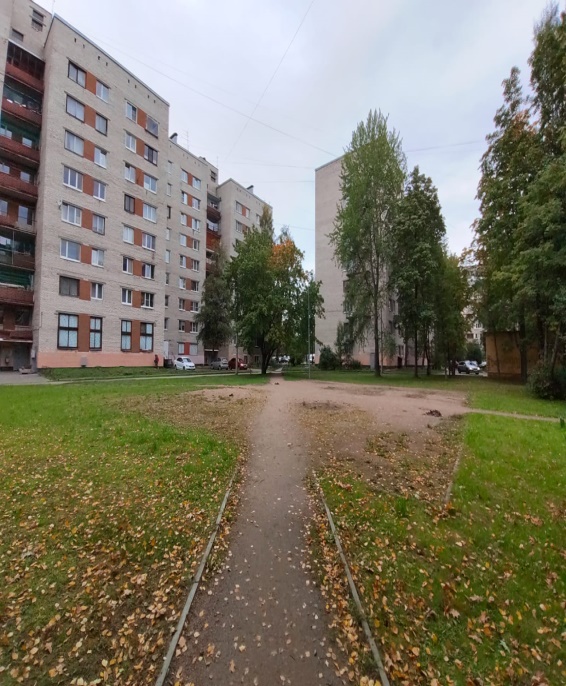 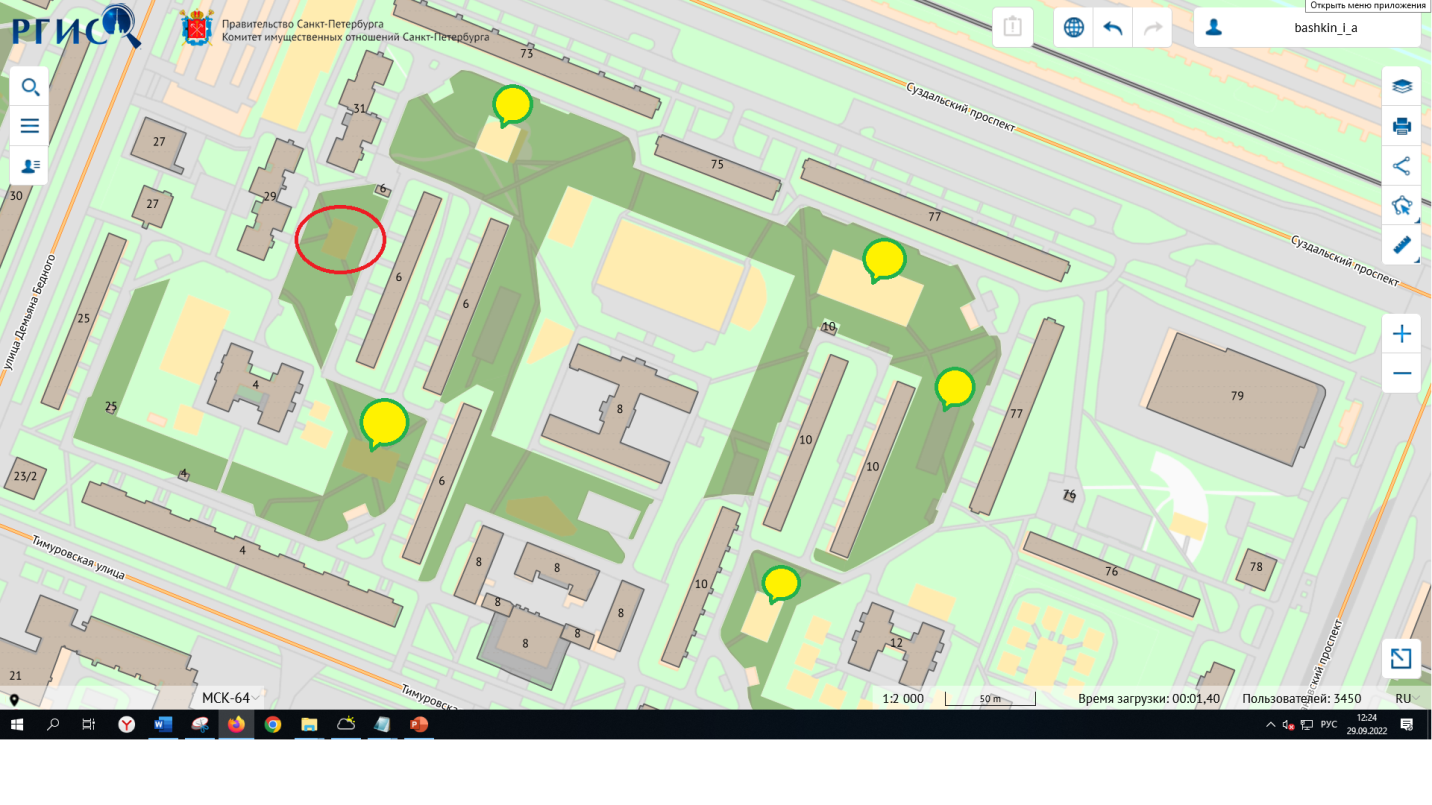 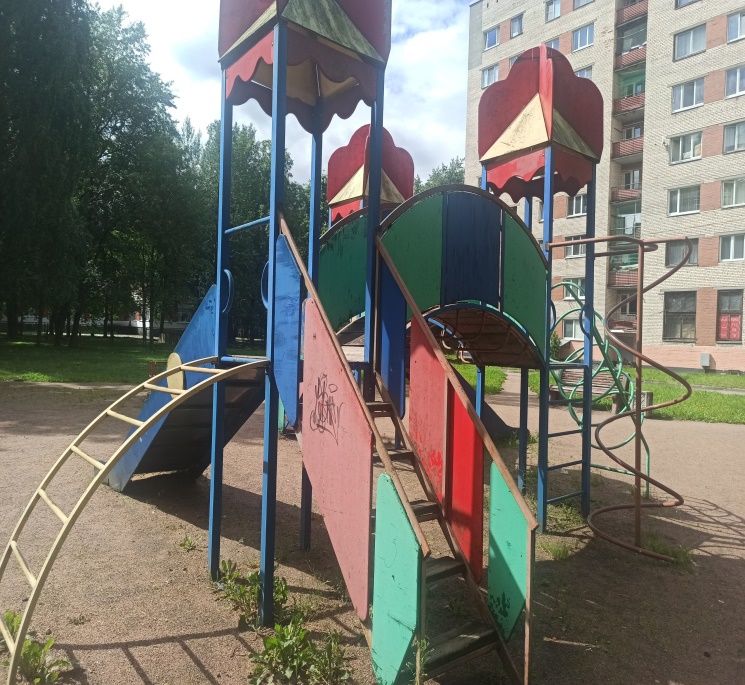 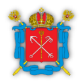 Правительство Санкт-Петербурга
Государственная административно-техническая инспекция
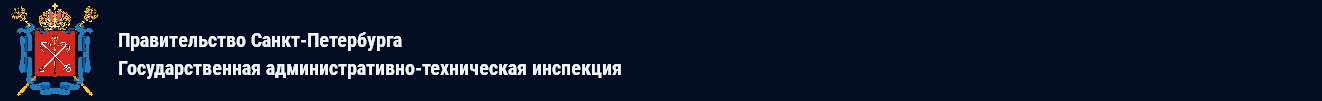 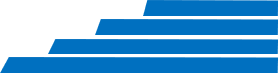 Демонтаж
Адрес: у д.107, лит. А по Суздальскому пр.
Произведен демонтаж детского игрового оборудования. 
Причины демонтажа: ного жалоб жильцов,  сами жильцы просили демонтировать эту площадку, не востребована, пользовалась спросом только у маргинальных личностей, в соответствии со СНИПом размещалась близко к жилым домам, достаточное количество площадок рядом.
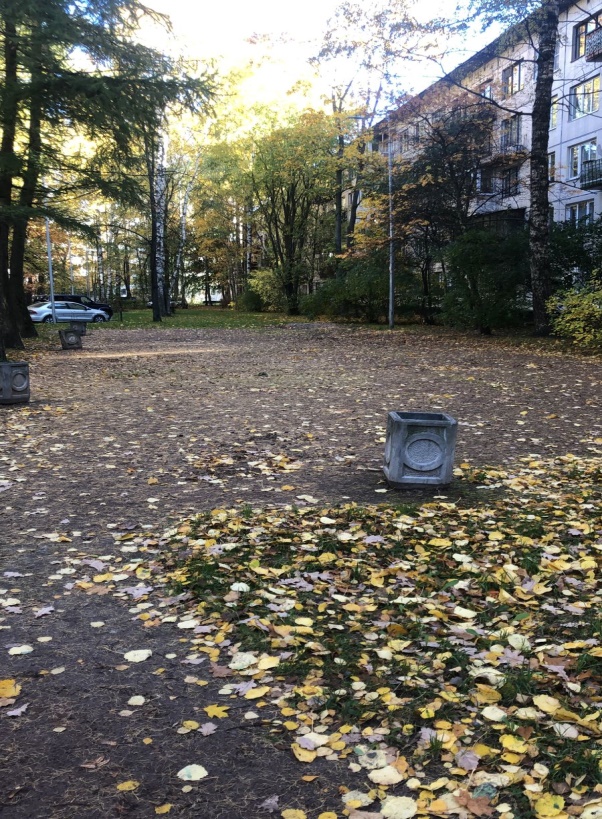 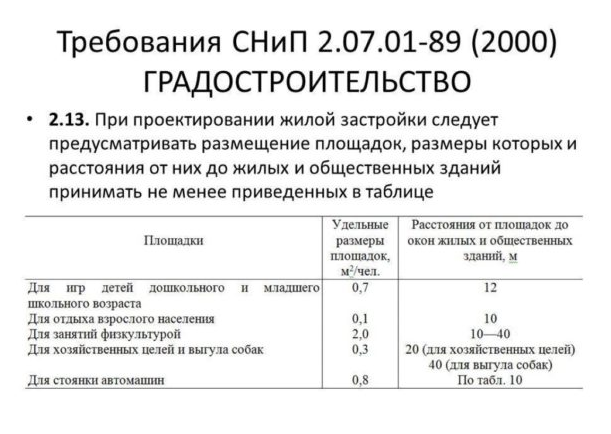 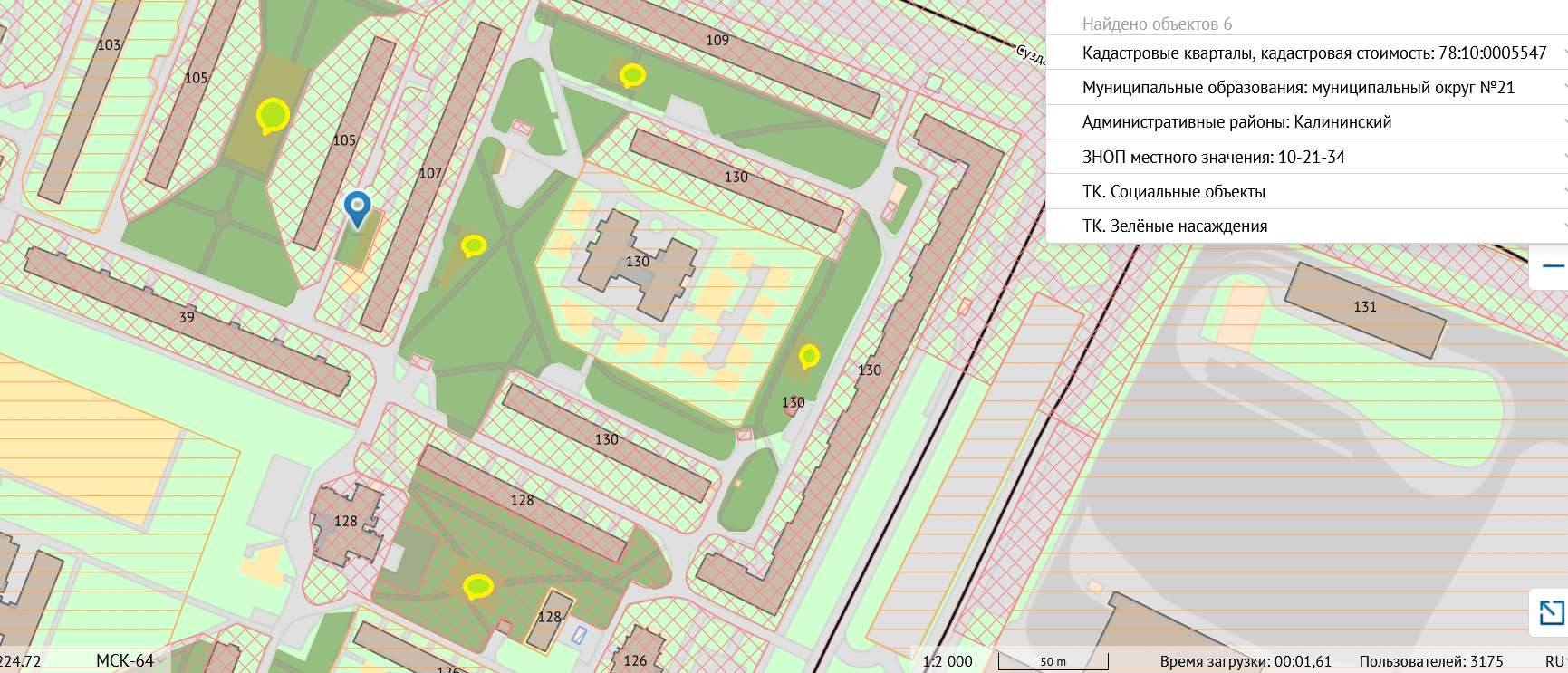 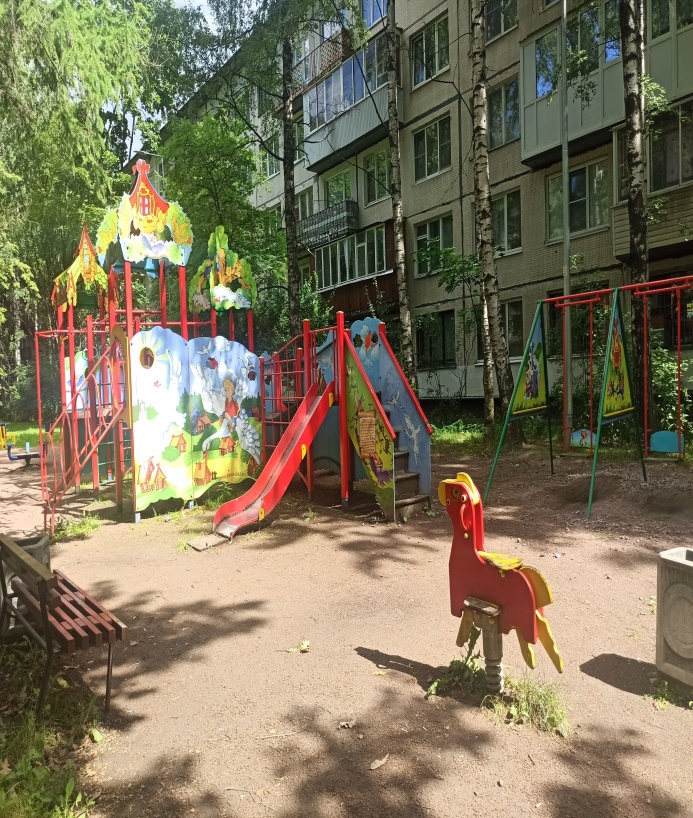 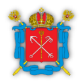 Правительство Санкт-Петербурга
Государственная административно-техническая инспекция
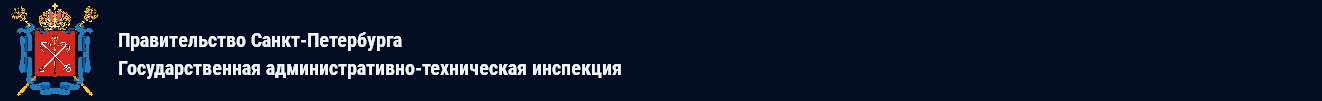 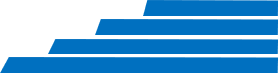 Демонтаж
Адрес: Гданьская ул., д. 13
Демонтаж и разбор покрытия детской площадки будет производиться по решению АС СПб и ЛО от 02.09.2021 по делу № А56-24002/2021 и предписанием ГУП «ТЭК СПб» об освобождении охранной зоны тепловых сетей.
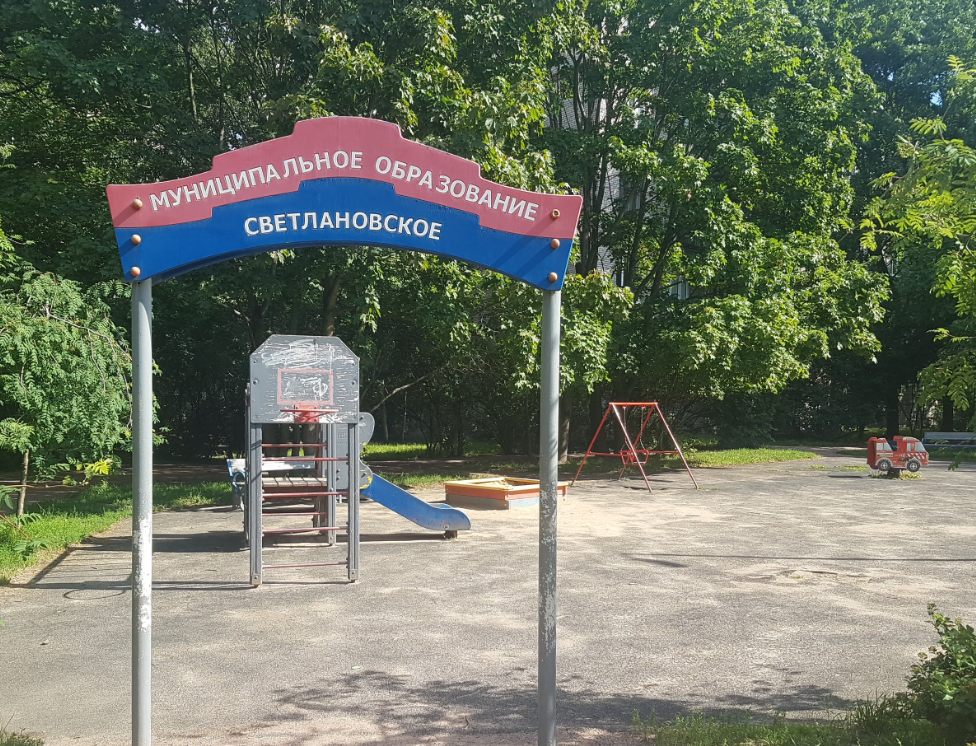 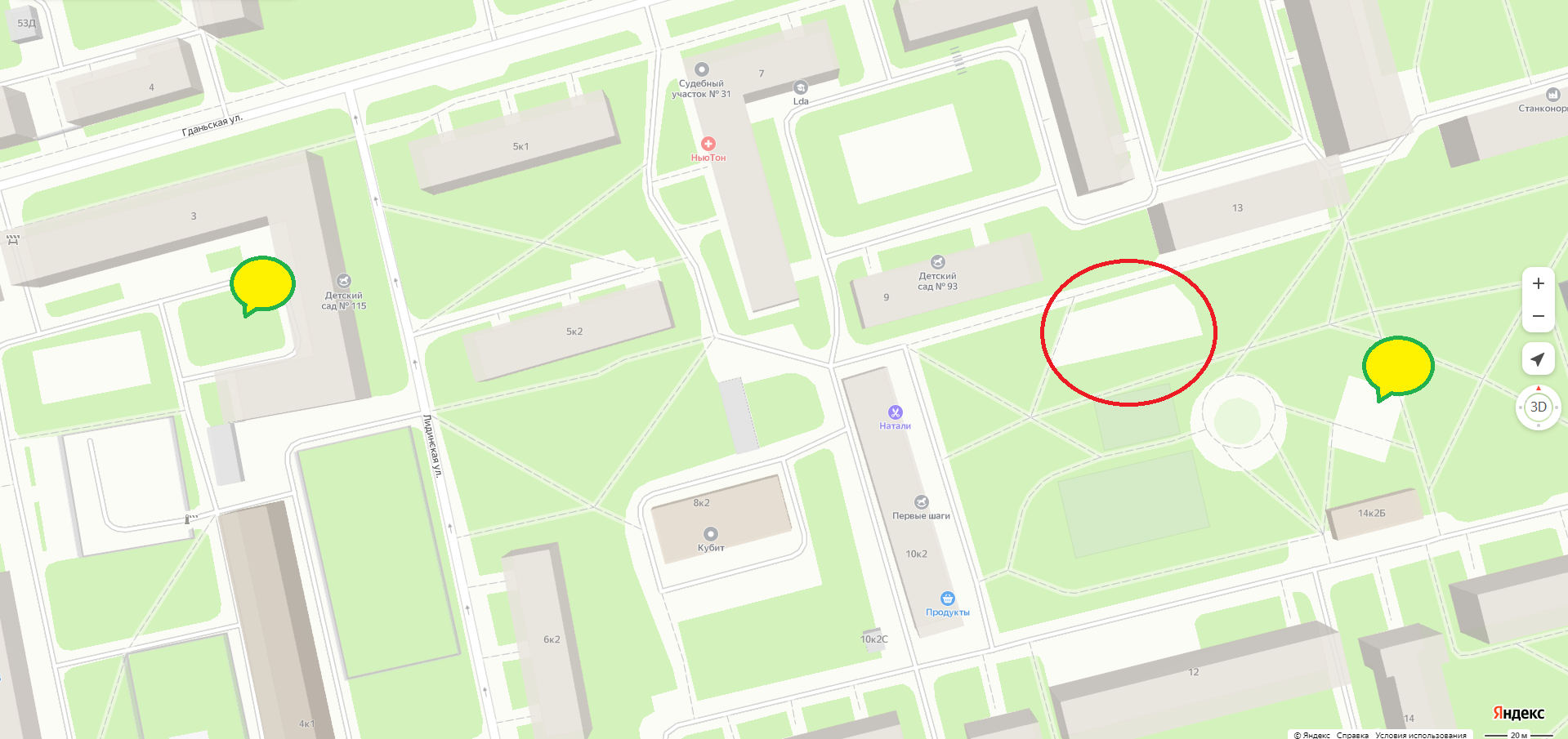 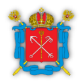 Правительство Санкт-Петербурга
Государственная административно-техническая инспекция
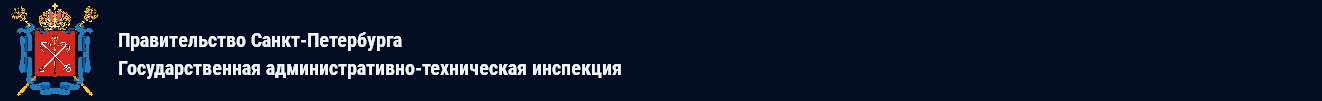 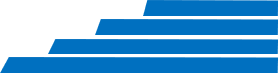 Бесхозные детские площадки
Адрес: г. Пушкин, ул. Ахматовская, д. 9
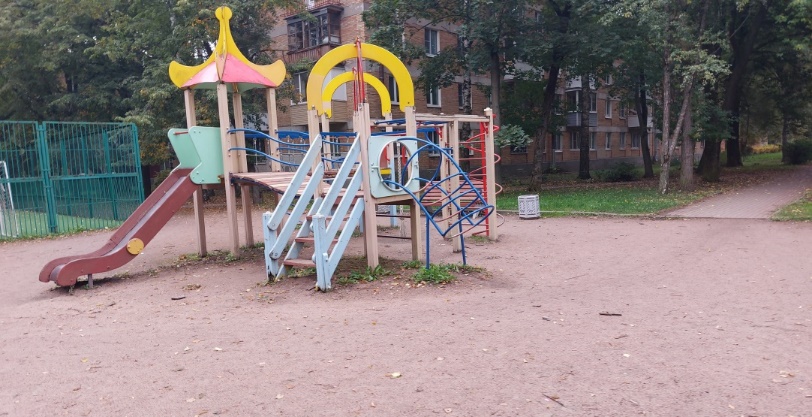 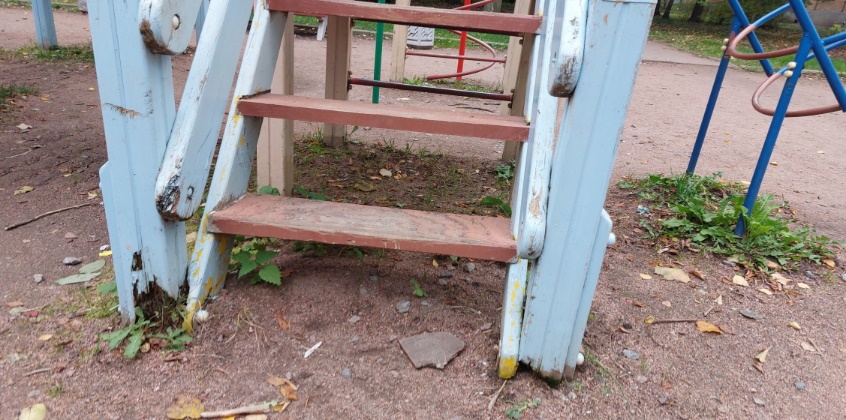 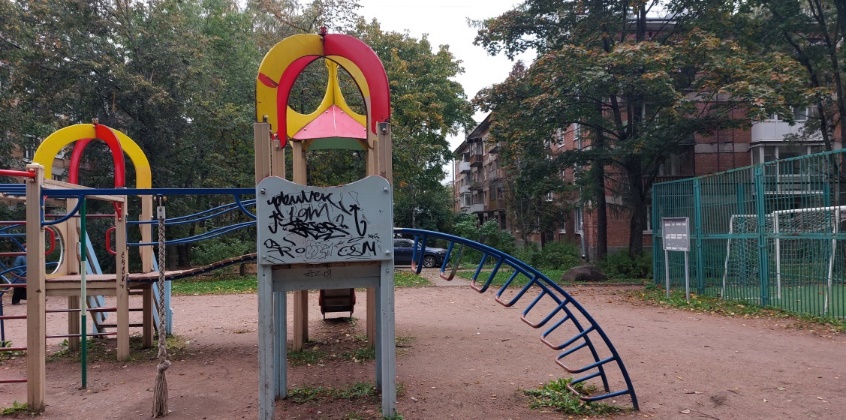 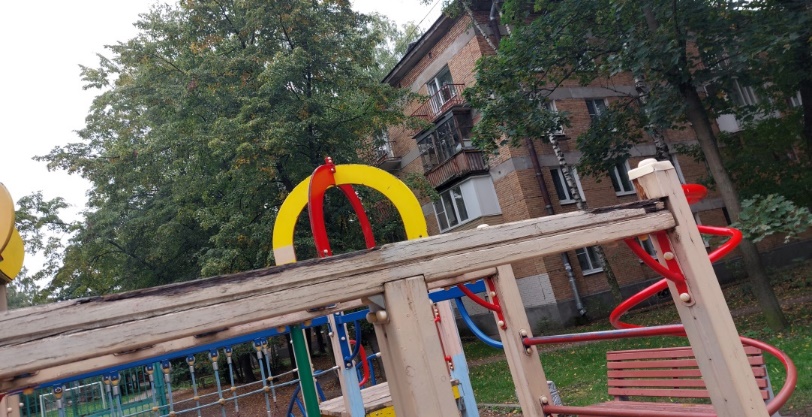 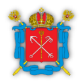 Правительство Санкт-Петербурга
Государственная административно-техническая инспекция
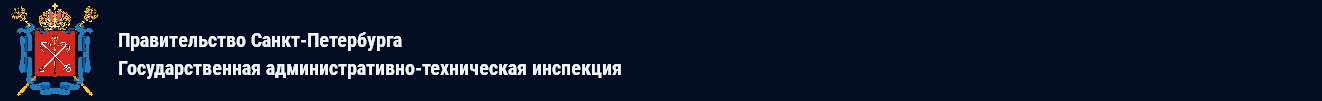 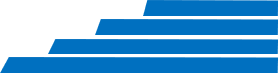 Протокольные решения семинаров «Качественное благоустройство территорий – здоровая среда для жизни»
от 09.09.2022, 23.09.2022, 14.10.2022 с Приморским, Московским, Фрунзенским, Невским и Красногвардейским районами
Провести анализ покрытий обзора камер уличного наблюдения во внутриквартальной территории
Провести тематические беседы с учащимися образовательных учреждений Приморского о недопустимости нанесения граффити на объектах городской среды и причинения ущерба детских и спортивных площадках района
Подключиться и вести работу в Государственной информационной системе Санкт-Петербурга «Объекты городской среды Санкт-Петербурга», в том числе актуализировать список бесхозных детских и спортивных площадок
Направить результаты рассмотрения замечаний в части содержания объектов благоустройства, в адрес Государственной административно-технической инспекции
Рекомендовать органам местного самоуправления применять упрощенную схему согласования размещения парковочных столбиков у себя на территории с помощью «листа согласования»
Направить результаты рассмотрения замечаний в части нарушения запретов размещения транспортных средств на внутриквартальной территории, в адрес Государственной административно-технической инспекции
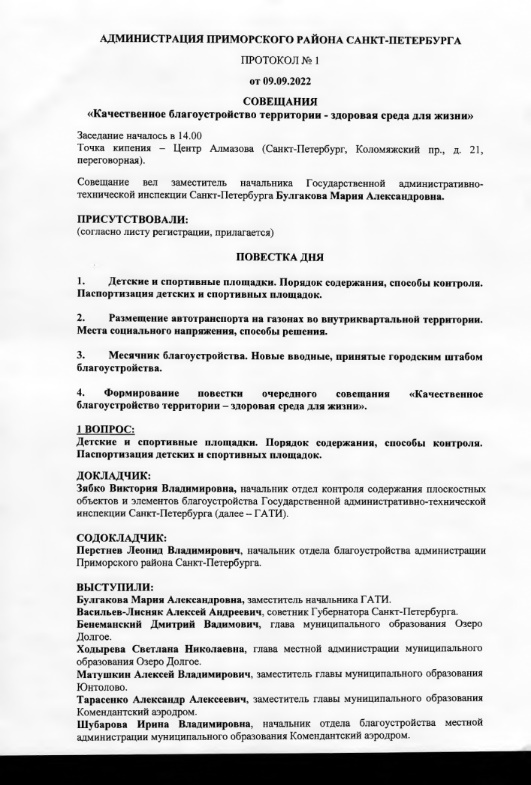 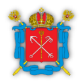 Правительство Санкт-Петербурга
Государственная административно-техническая инспекция
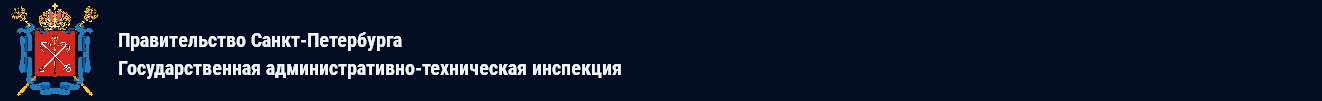 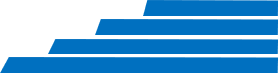 Обратная связь
По факту объявленных предостережений обратная связь не поступила от следующих муниципальных образований:
МО Екатерингофский
МО Адмиралтейский округ
МО Коломна
МО Васильевский
МО Сергиевское
МО Шувалово-Озерки
МО № 15
МО Академическое
МО Морские ворота
МО Ульянка
МО Ржевка
МО Южно-Приморский
МО Георгиевский
МО Балканский
МО Смольнинское
МО Литейный округ
МО п. Шушары
МО Пулковский Меридиан
МО Обуховский
МО г. Петергоф
МО Ланское
МО Московская Застава
МО Новоизмайловское
МО п. Стрельна
МО Правобережный
МО Невская Застава
МО Петровский округ
МО Посадский
МО Кронверкское
МО Чкаловское
МО Комендантский аэродром
МО Лахта-Ольгино
МО № 65
МО г. Сестрорецк
МО п. Песочный
МО г. Ломоносов
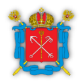 Правительство Санкт-Петербурга
Государственная административно-техническая инспекция
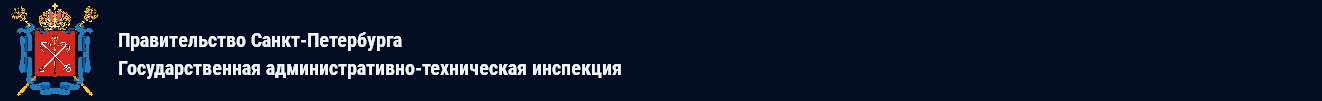